Карта архангельской области
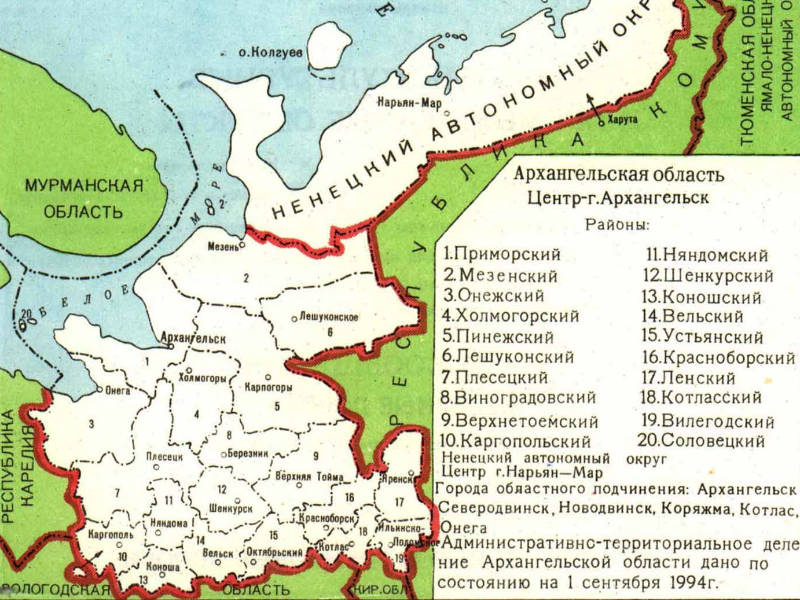 Животные
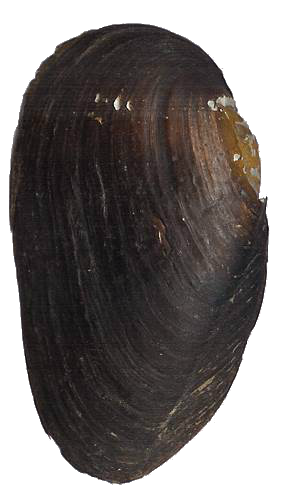 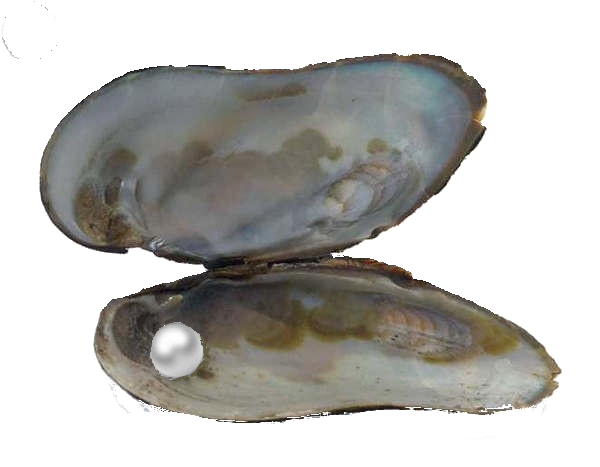 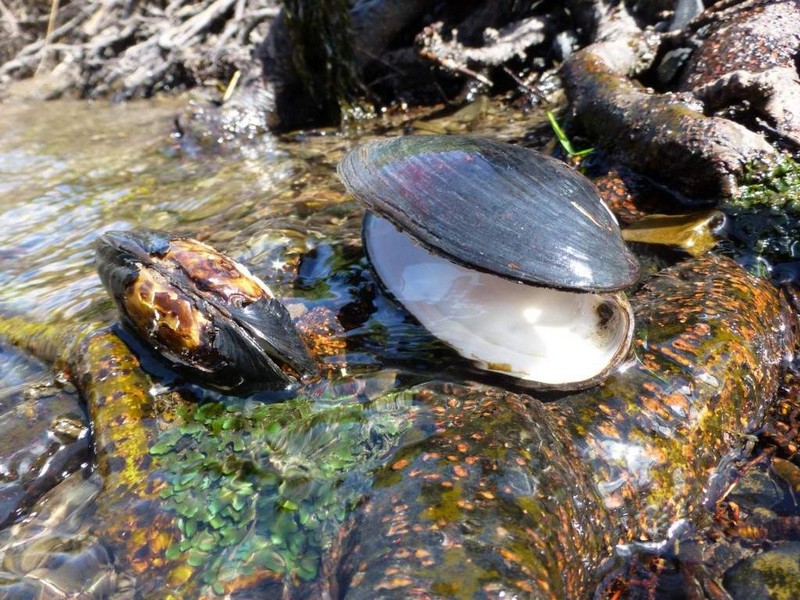 Европейская жемчужница
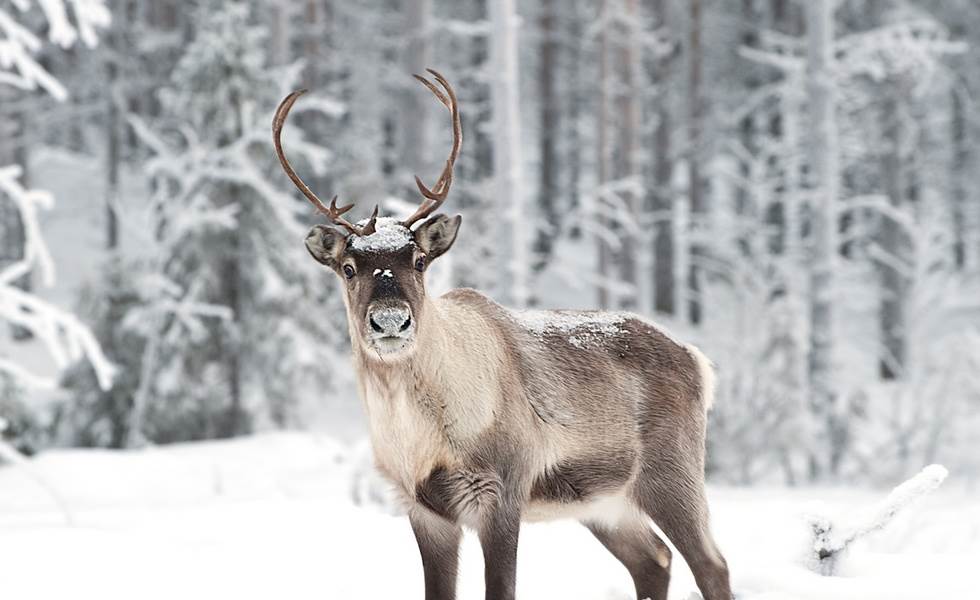 Тундровый олень
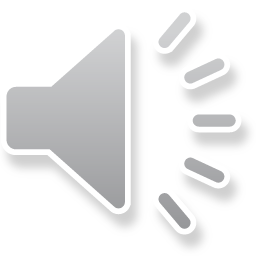 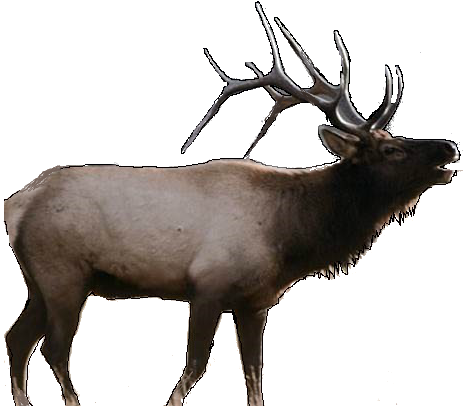 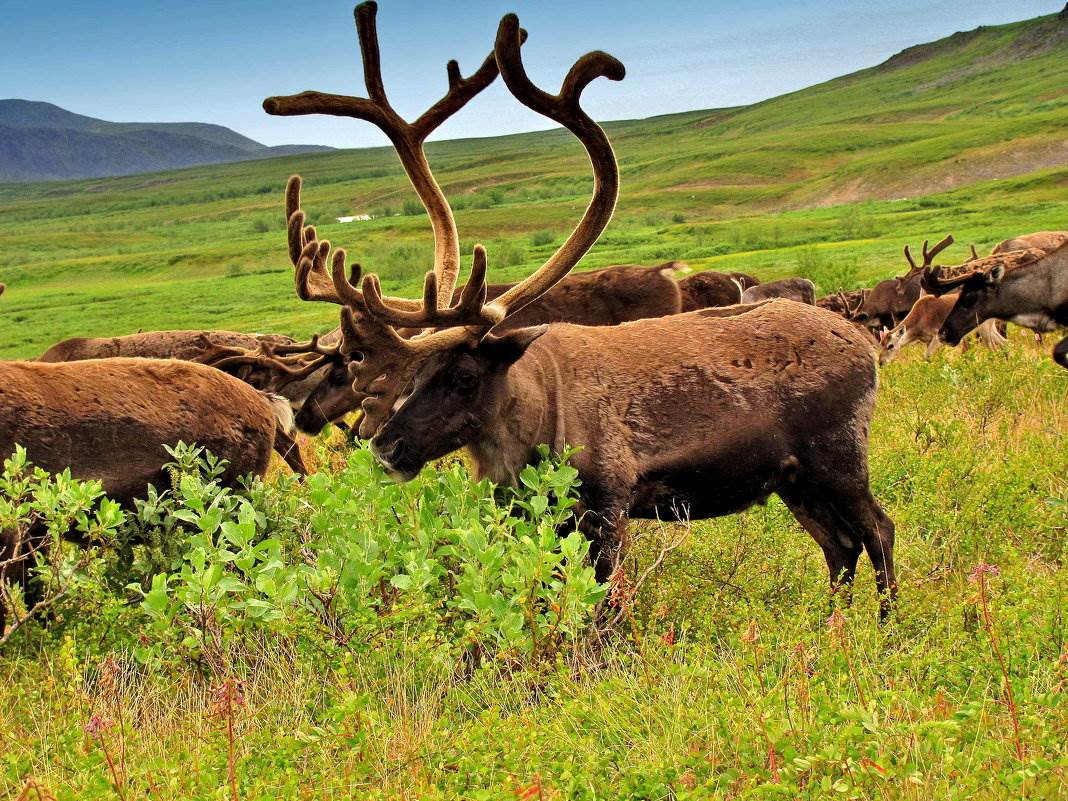 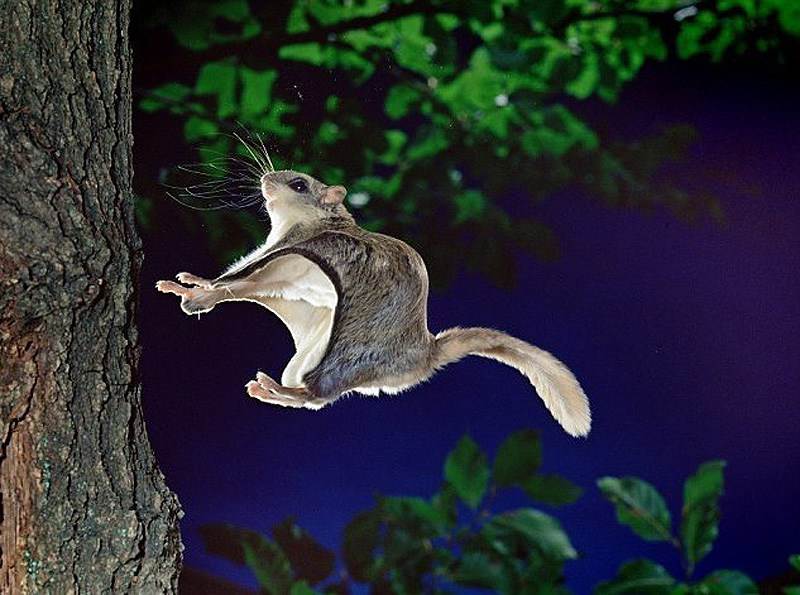 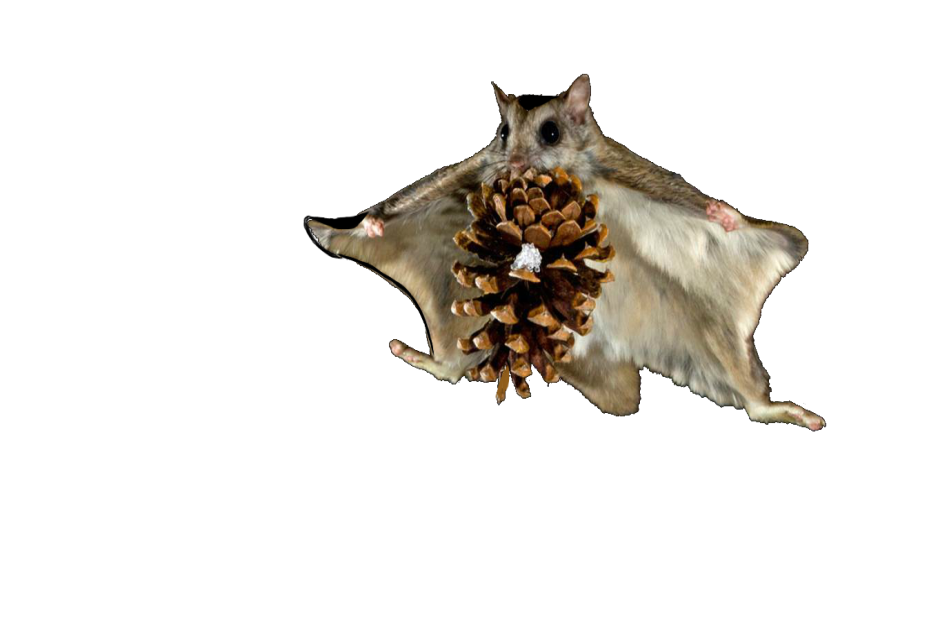 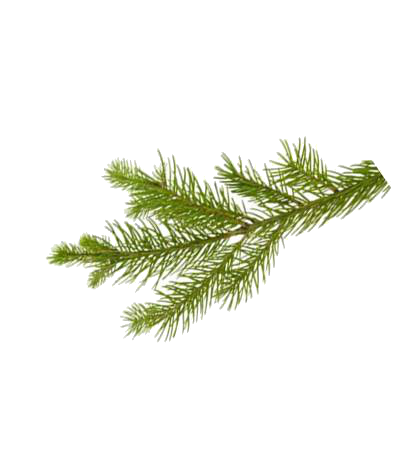 Белка летяга
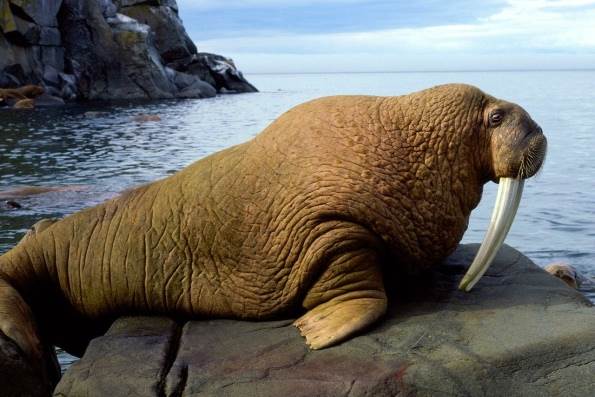 Морж атлантический
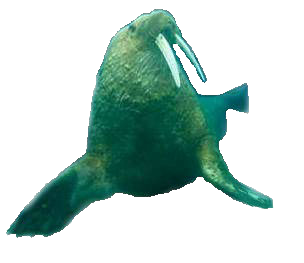 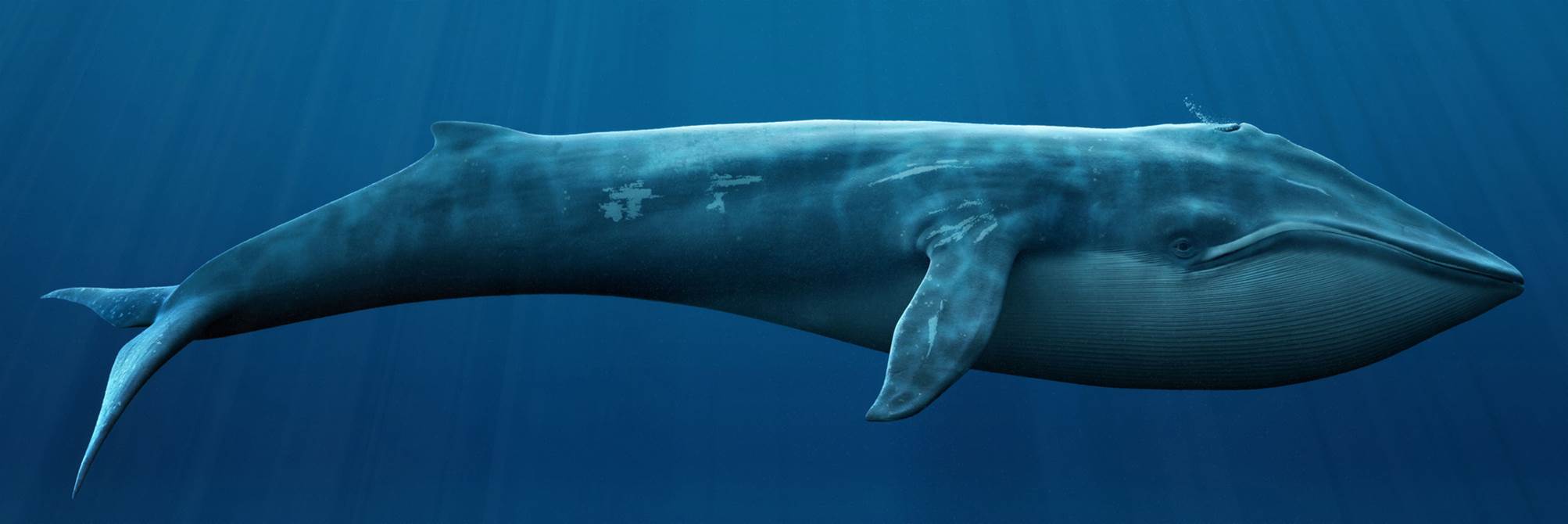 Синий кит
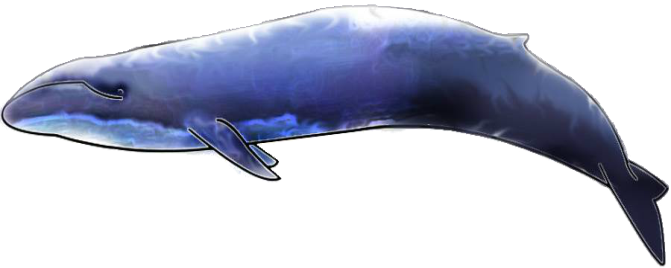 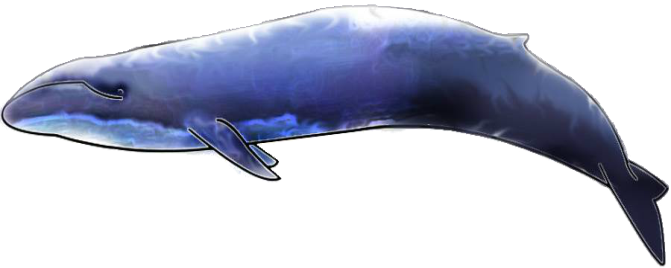 Четвертый лишний
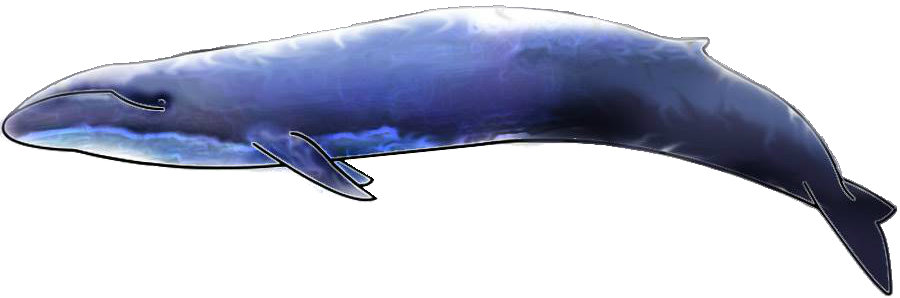 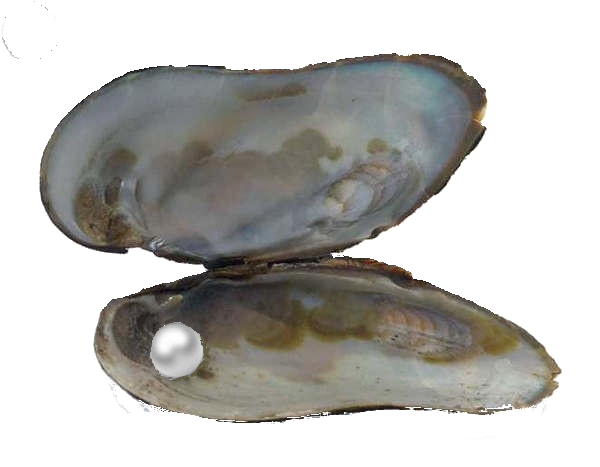 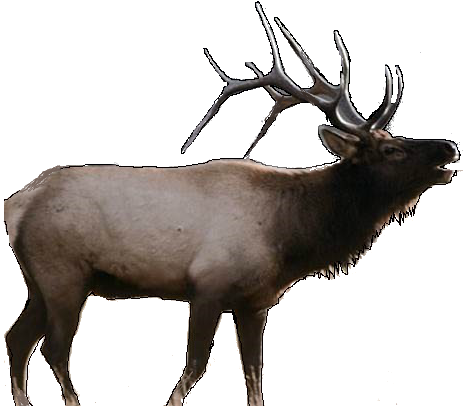 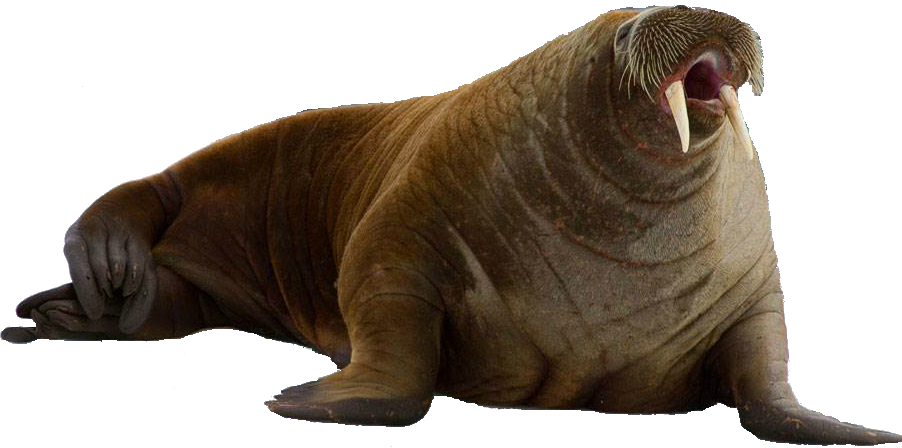 Разгадай  кроссворд
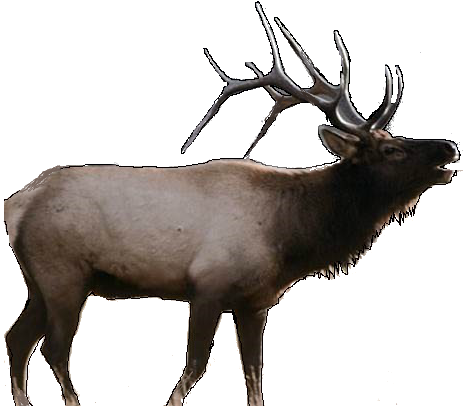 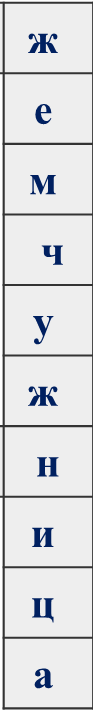 1. Словно царскую корону, Носит он свои рога. Ест лишайник, мох зелёный. Любит снежные луга.
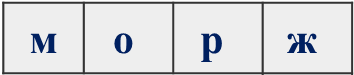 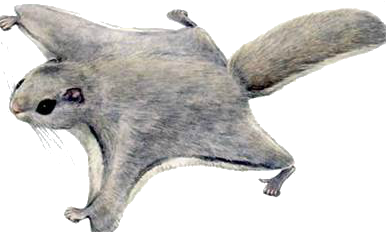 2. Это что за Парашют Говорят в лесу их шьют. И таёжный Параплан опускается к грибам
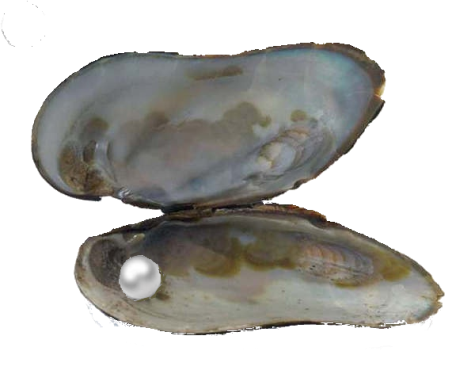 3. Сверху блюдо, снизу блюдо, а внутри жемчужина
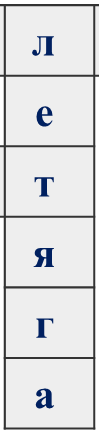 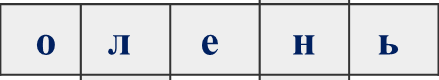 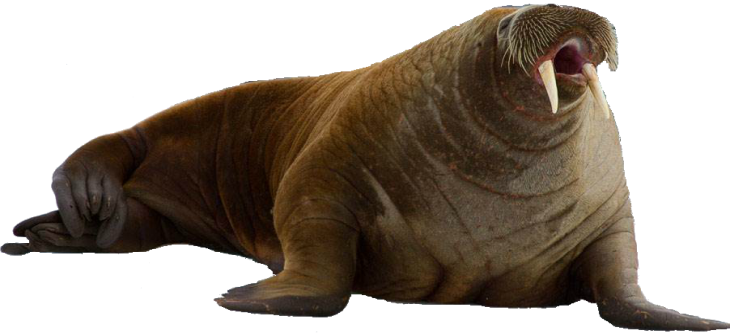 4. У него большие бивни, Ходит ластами во льдах, Этот зверь довольно сильный, В северных живёт морях.
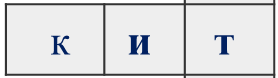 5 Чтобы незаметным стать Надо цвет свой подобрать. Беззаботно ест и спит В синем море …
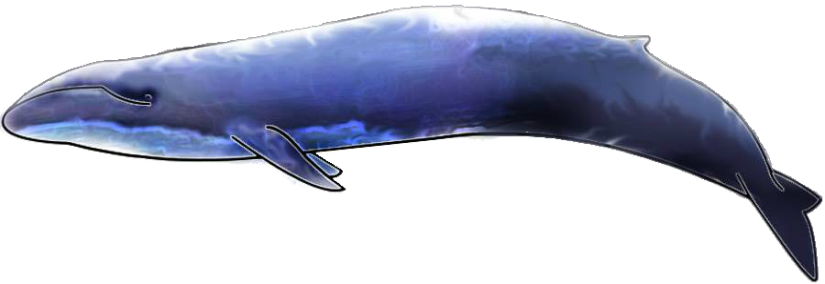 Покормим животных
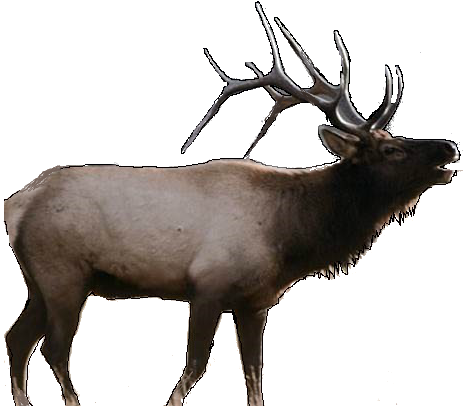 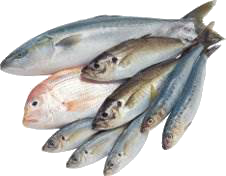 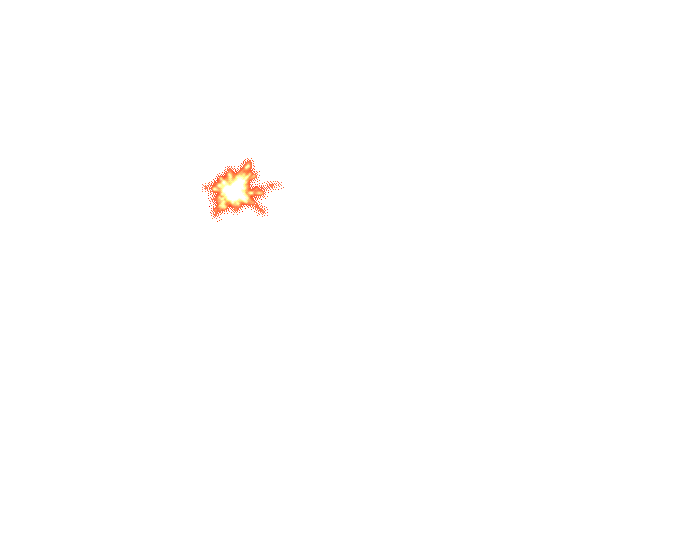 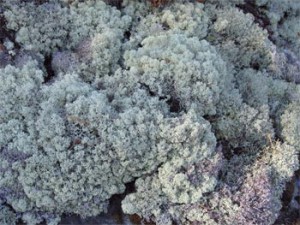 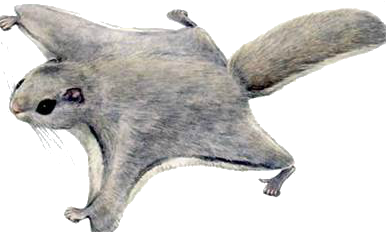 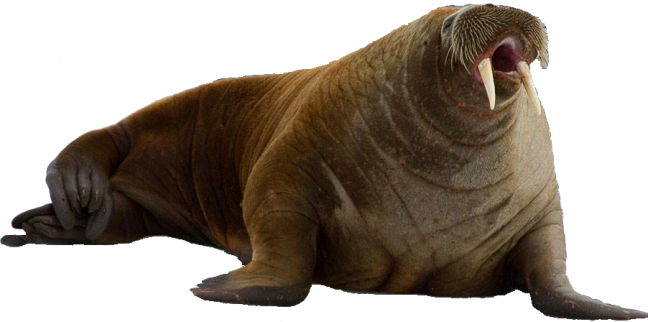 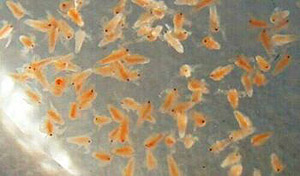 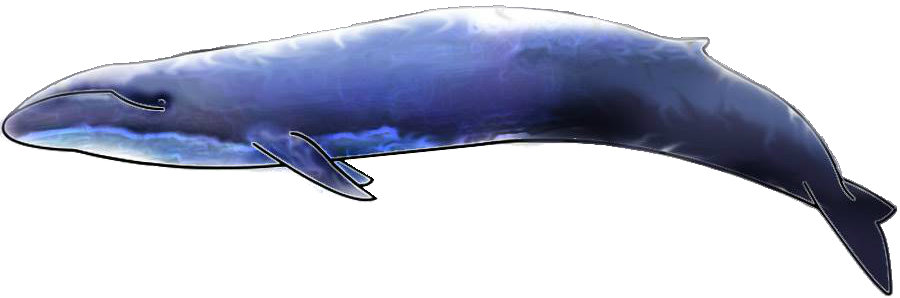 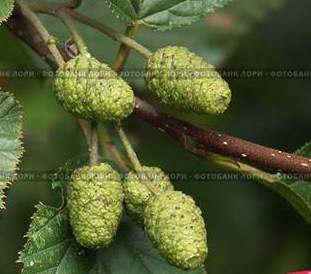